Remote Consent Process: Using Electronic Consent Tools
Gisele Tlusty, PhDc, MSN, RN
Sponsored by CENTRIC
March 27, 2024
Agenda
1. Discuss electronic consent process for RSS
2. Discuss electronic consent process for REDCap
3. Discuss advantages and disadvantages of both methods
4. Open forum
RSS Electronic Consent
Setup:
Automatically built into RSS system when described in IRB application that electronic consent will be used

Consenting Process:
Consenting can be completed in person, via phone, or Zoom
Person consenting and participant receive two emails:
One is the link to the consent
One is the pin to access the consent
Verify participant’s identity to unlock signature line

After consent:
Participant receives an electronic copy of signed consent
PDF copy of consent is stored in RSS system
Participant Emails
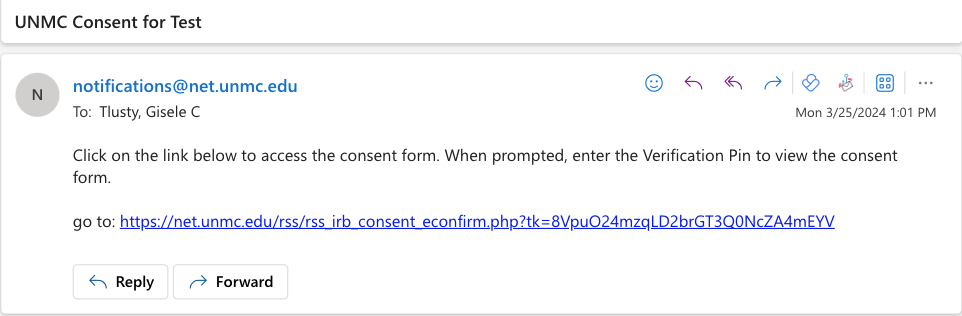 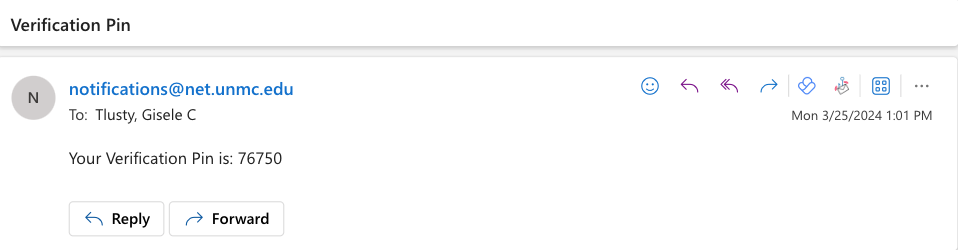 Consenting Personnel Emails
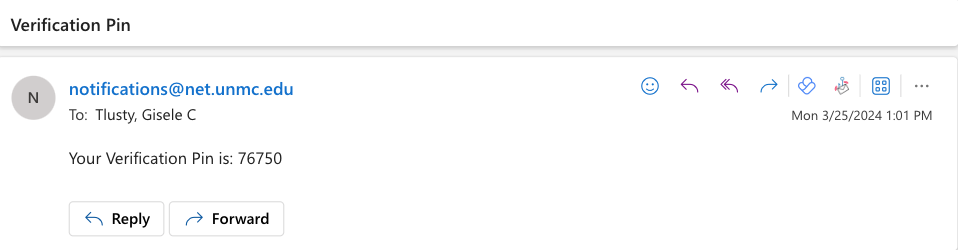 Accessing RSS Consent
Participant’s screen will now show a signature box
REDCap Electronic Consent
Setup:
Labor intensive – requires some knowledge of coding/computer programming
Each field is set up individually
Requires testing to ensure build works properly
Manual in progress

Consenting Process:
Consenting can be completed in person, via phone, or Zoom
Person consenting and participant receive one email with the link to the consent
Link takes participant to consent form
Signature line will unlock after participant answers comprehension questions

After Consent:
- PDF version of signed consent is available for download form REDCap
Comparison of Methods
RSS Consenting
Advantages
Built-in to IRB
Participant unable to complete consent without consenting personnel approving
Changes/updates to consent are automatically updated
Consent files are saved to RSS

Disadvantages
- Not available for certain types of studies
REDCap Consenting
Advantages
Electronic consent option for non UNMC IRB studies
More customizable
Can build in screening form
Can build in comprehension questions

Disadvantages
Time consuming to build
Needs to be manually updated every time consent changes/updates
More likely to bypass participant signature
Easy to accidentally delete participant’s signature when editing
Questions and Discussion
This Photo by Unknown Author is licensed under CC BY-SA